EUREKA and Eurostars in Hungary
support services and funding, successful projects
Gergely Mészáros, EUREKA/Eurostars NPC
National Research, Development and Innovation (NRDI) Office
Prague, EUREKA and Eurostars Programme Conference, 07/12/2017
EUREKA Programme for Research and Innovation
Established in 1985
Intergovernmental network
Facilitator to international 
RDI innovation
Facilitator to access to finance 
for E! projects
Aim to raise the competitiveness
Of Europe globally
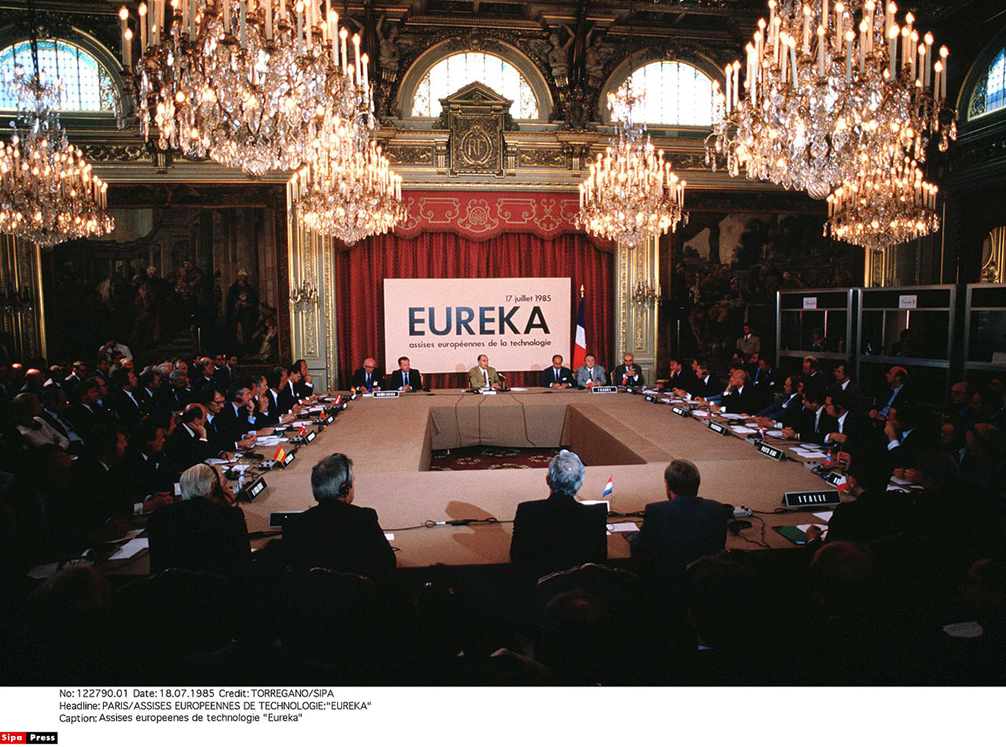 [Speaker Notes: EUREKA PROGRAMME FOR RESEARCH AND DEVELOPMENT ESTABLISHED IN 1985.]
EUREKA in Hungary – 25 years from Tampere to Tampere
Joined in 1992

Pioneer in Central/Eastern Europe

Aim to enhance the collaboration
between companies and universities/RTOs

Leading platform for market-oriented 
RDI collaboration
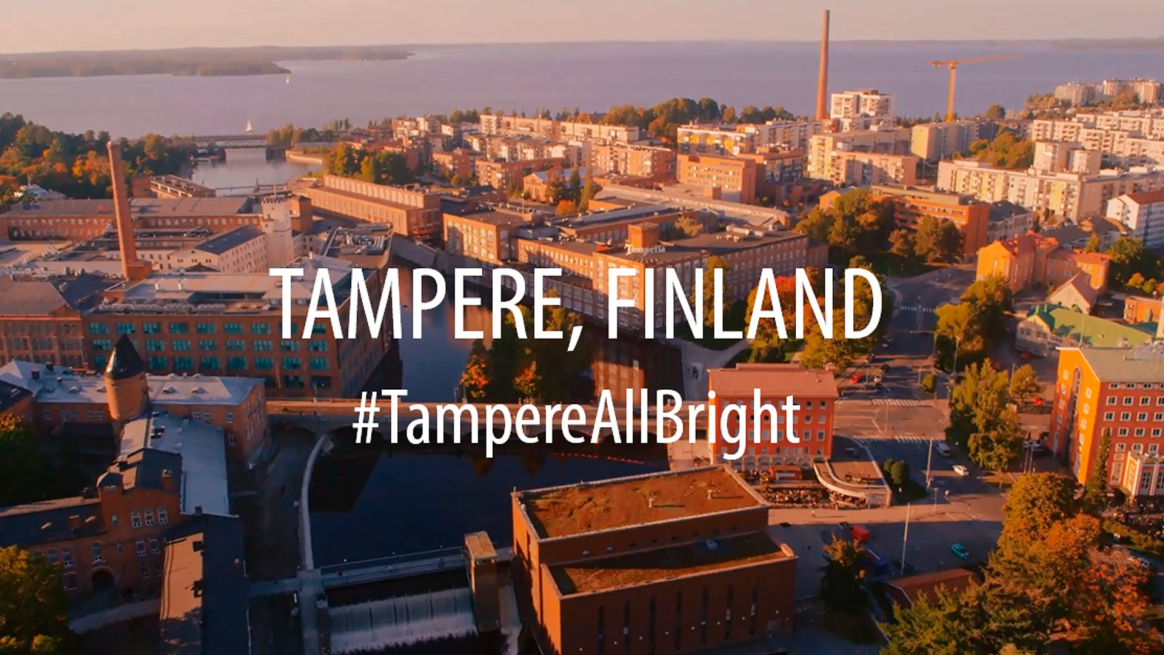 EUREKA in Hungary – Step by Step
E! Application Form
from the international partners 
(in English) - - > E!No.Acr.
Confirmation from the HU NPC
to be eligible for funding in E! Hungary 
(by email)
Apply for funding in the framework
of the Hungarian E! call (EUREKA_18)
2-3 months evaluation period and decision
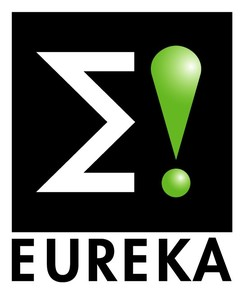 EUREKA in Hungary - Timeline
EUREKA_18 will be published
   in January 2018
First deadline: 28 March 2018
Evaluation period: April-June 2018
Labelling: July 2018
Expected start of the projects:
Autumn 2018
Second deadline: 28 September 2018
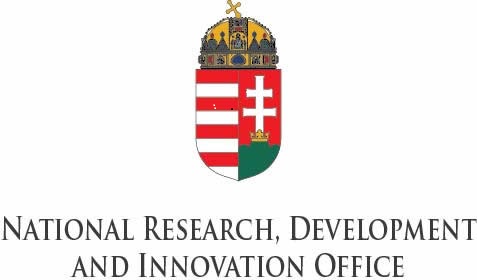 EUREKA in Hungary – Basic Rules I.
Funding Rate: Max. 80% for small enterprises, max. 75% for medium enterprises, max. 65% for large enterprises 

Maximum Funding per Project: Max. cca. 225.000 € 

Total budget available: cca. 1.900.000 € (Preliminary Information)
EUREKA in Hungary – Basic rules II.
Co-operation mandatory:
International corporation
Thematic restrictions: None
Term: max. 36 months
Application language: Hungarian
(EAF in English)
Duration until funding decision: From 8 to 12 weeks 
Please note that the relevant Documents and Guidelines for the Hungarian EUREKA support programme expected to be available in January 2018.
EUREKA in Hungary – Additional information
Common budgetarian pot for Network and Cluster Projects
(EUREKA_18 is open for all E! Cluster activities)

Danube Region E! Call
(common call with Austria, Croatia, Czech Republic, Hungary and Romania):
http://www.eurekanetwork.org/content/danube-region-call-projects-2018

Bilateral call with Germany
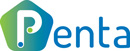 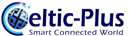 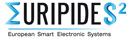 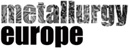 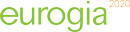 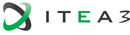 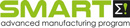 EUREKA in Hungary – Success story
E! COMPONAT project (Germany – Hungary, 27 months, 620.000  euros): Development of high-performance polyurea composites for the construction sector, containing renewable natural components (http://www.eurekanetwork.org/content/new-resins-strengthen-pipe-repair-industry)
EUREKA in Hungary – Common projects with CZ
16 projects finished (169,07 million euros total budget – Czech and other international partners in the framework of cluster, umbrella and network applications)


E! FORMTES project  (Czech Republic/Vodni Zdroje, a.s.– Hungary/Golder Associates Zrt., 37 months, 540.000 euros, still running): -  Flood Risk Management Governance Through A Systematic Approach From Technical, Organizational And Socio-Economic Aspects
Eurostars in Hungary
Member from 2007 (Eurostars-1 Programme)

Renewal of the membership in 2014 (Eurostars-2 Programme)

Total funding commitment /year in Eurostars-2: 750.000€ (divided in 2 cut-offs)

31 approved projects in Eurostars 1&2 (as of November 30 2017)
Eurostars in Hungary – Step by Step I.
E* Application Form
from the international partners 
(in English) - - > 2 international cut-offs/year

International evaluation period 
and ranking list (14 weeks)

Commitment from the HU NPC
to be eligible for funding (only for projects 
above threshold and until budget exhaustion)
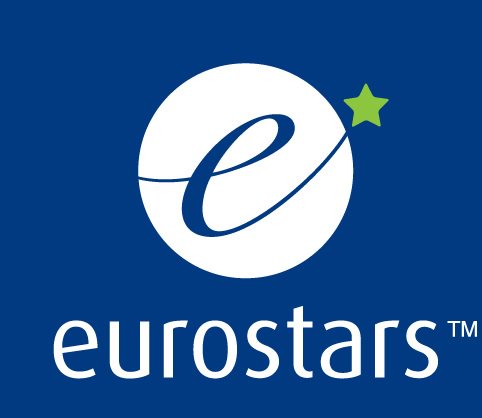 Eurostars in Hungary – Step by Step II.
Apply for funding in the framework
of the Hungarian Eurostars call, NEMZ_18
(only for partners of the commited projects)

Single-stage formal evaluation

Official decision and contracting
(app. 6 months after the international cut-off deadline)
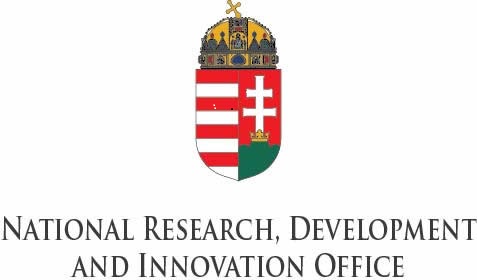 Eurostars in Hungary – Basic Rules I.
Funding Rate: Max. 80% for small enterprises, max. 75% for medium enterprises, max. 65% for large enterprises 

Maximum Funding per Project: no limitation

Total budget available: 750.000€
Eurostars in Hungary – Basic rules II.
Co-operation mandatory:
International corporation
Thematic restrictions: None
Term: max. 36 months
Application language: English
(HU Eurostars Call in Hungarian)
Duration until funding decision: cca. 6 months after cut-off deadline 
Please note that the relevant Documents and Guidelines for the Hungarian Eurostars support programme expected to be available in January 2018.
Eurostars-1 in Hungary in numbers
PROJECTS SUBMITTED
CUT-OFF 1-10
13,5 %
SUCCESS RATE
PROJECTS FUNDED
CUT-OFF 1-10
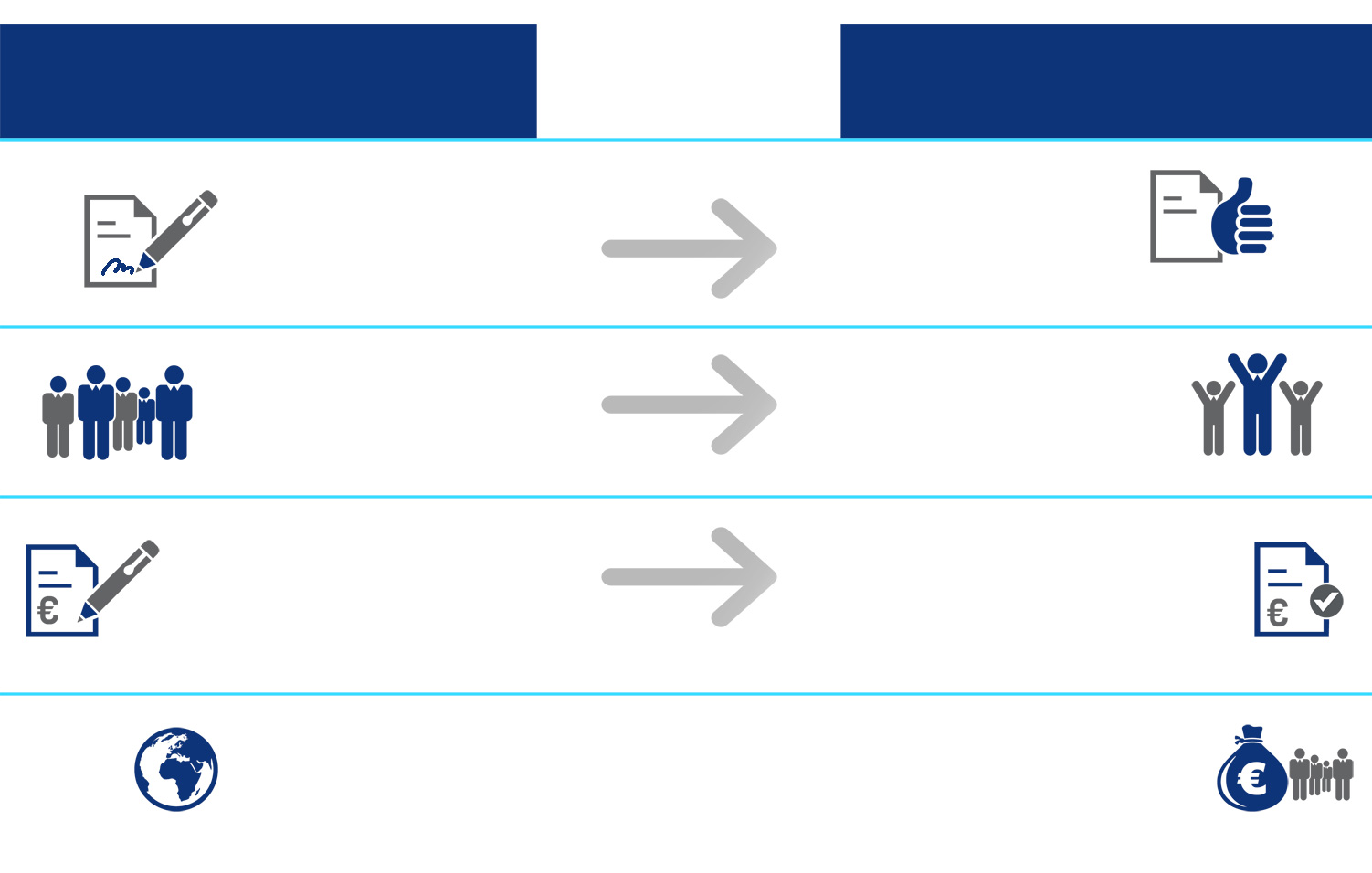 19
NUMBER OF APPROVED PROJECTS
141
NUMBER OF APPLICATIONS
22
NUMBER OF APPLICANTS
182
NUMBER OF APPLICANTS
55.7 MILLION €
TOTAL COSTS OF APPLICATIONS
5.6 MILLION €
TOTAL COSTS OF APPLICATIONS FUNDED
28
COUNTRIES INVOLVED
2.7 MILLION €
ESTIMATED PUBLIC FUNDING
© EUREKA Secretariat 2014
A typical Eurostars project in Hungary...
3 participants
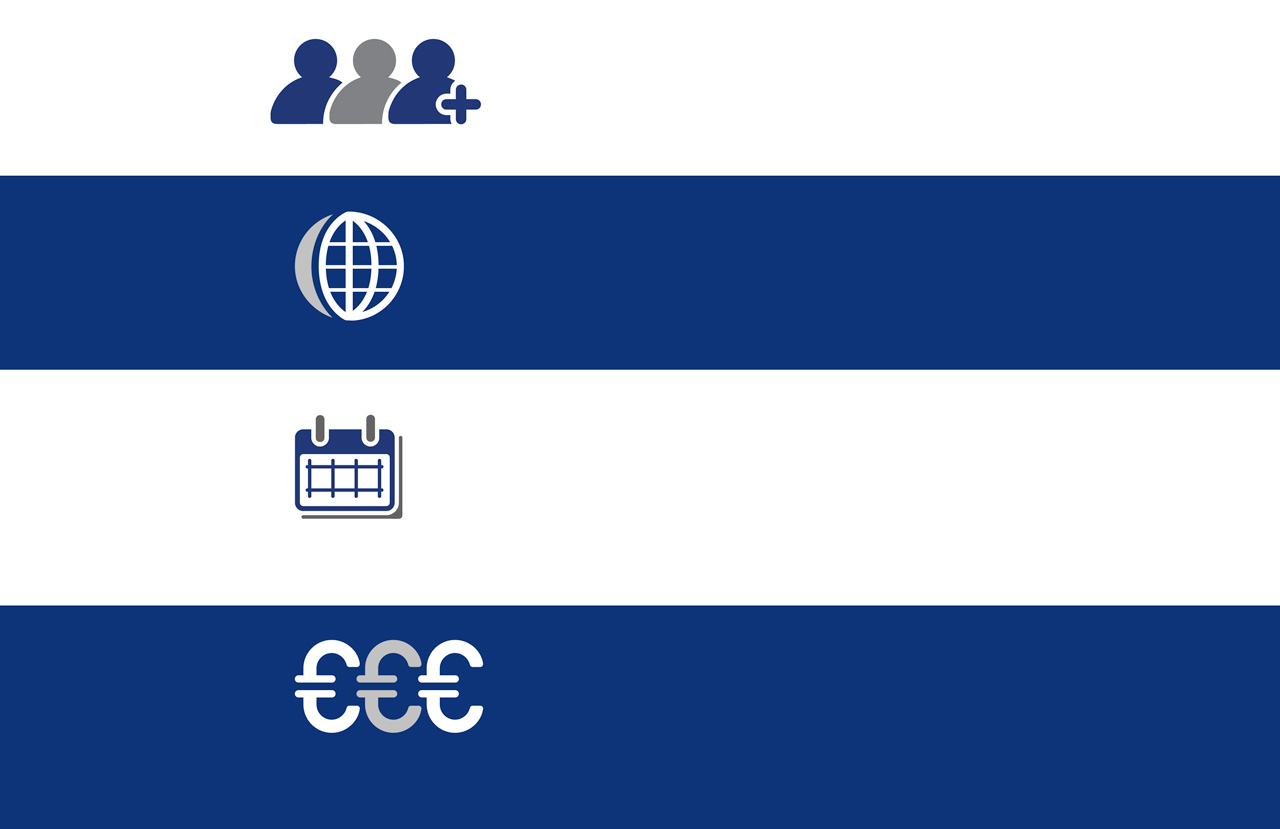 2-3 countries
29 months
average duration
1.1 M€
average project cost
© EUREKA Secretariat 2014
Participants profile in Hungary
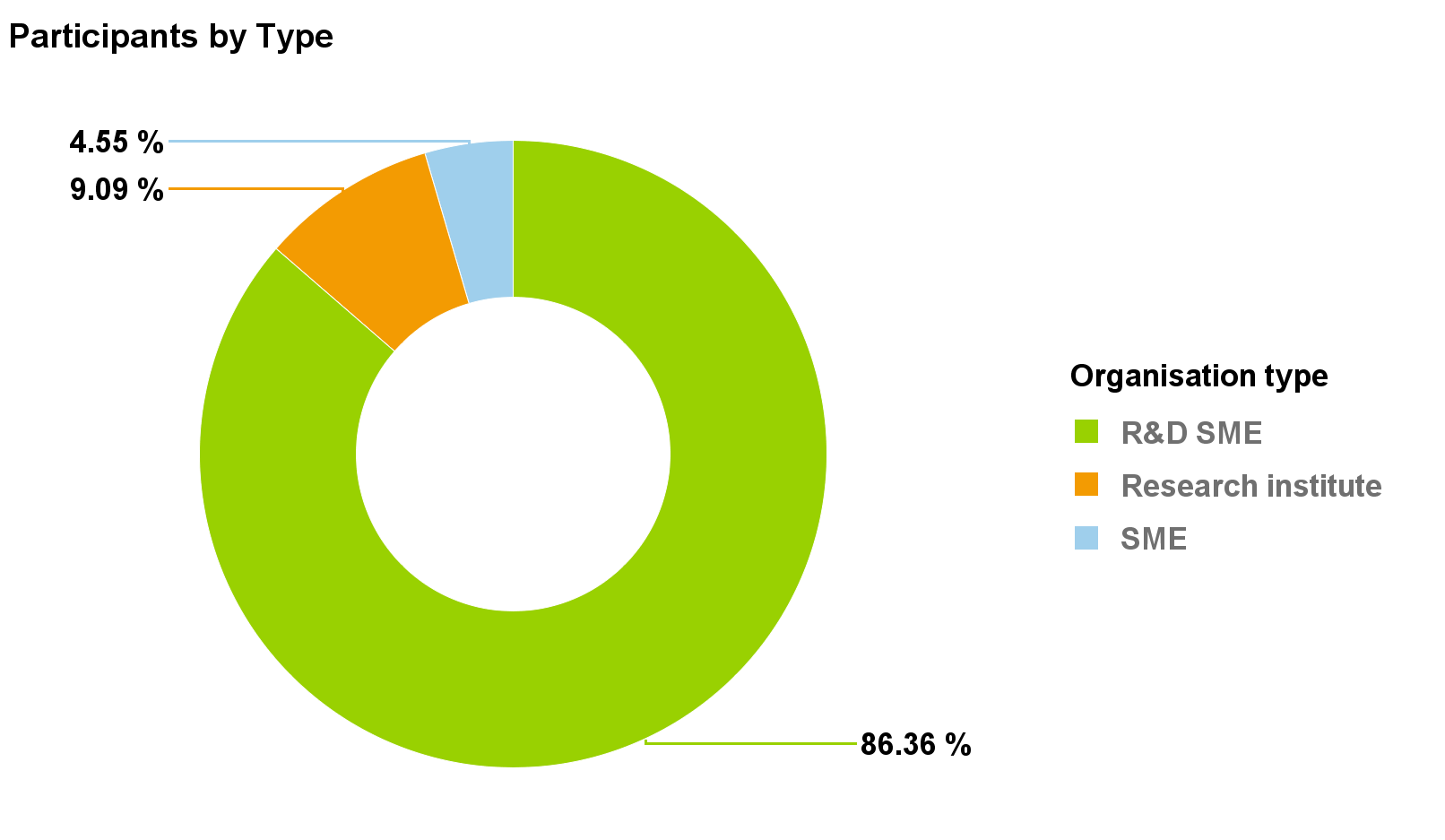 Technological and market area in Hungary
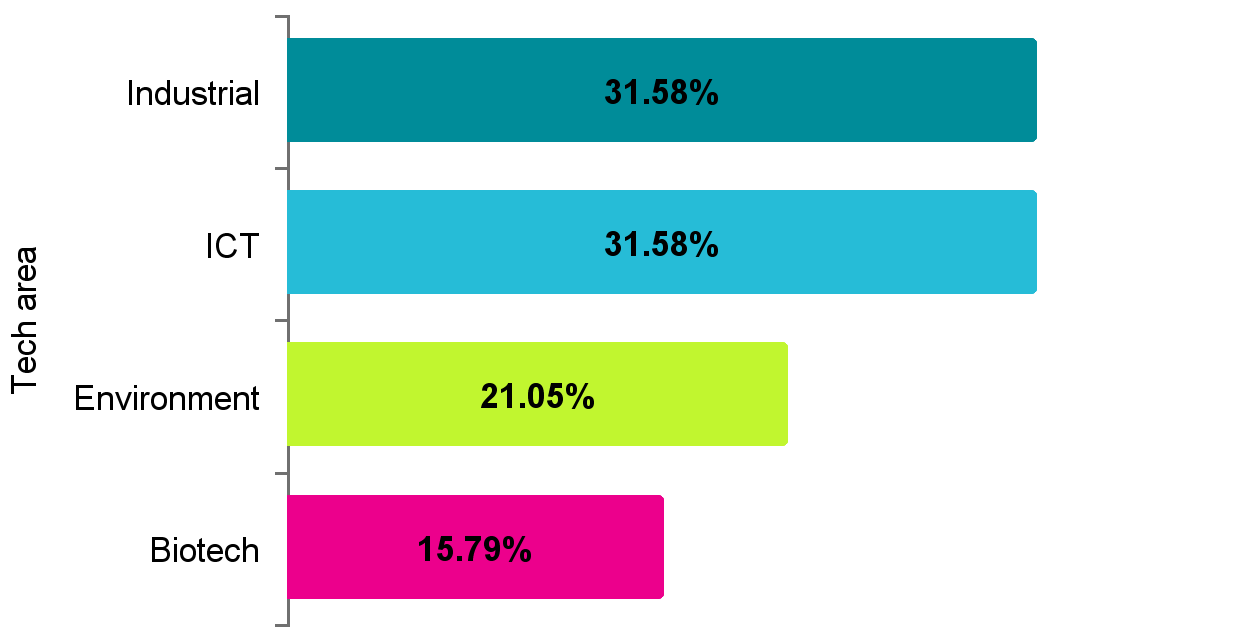 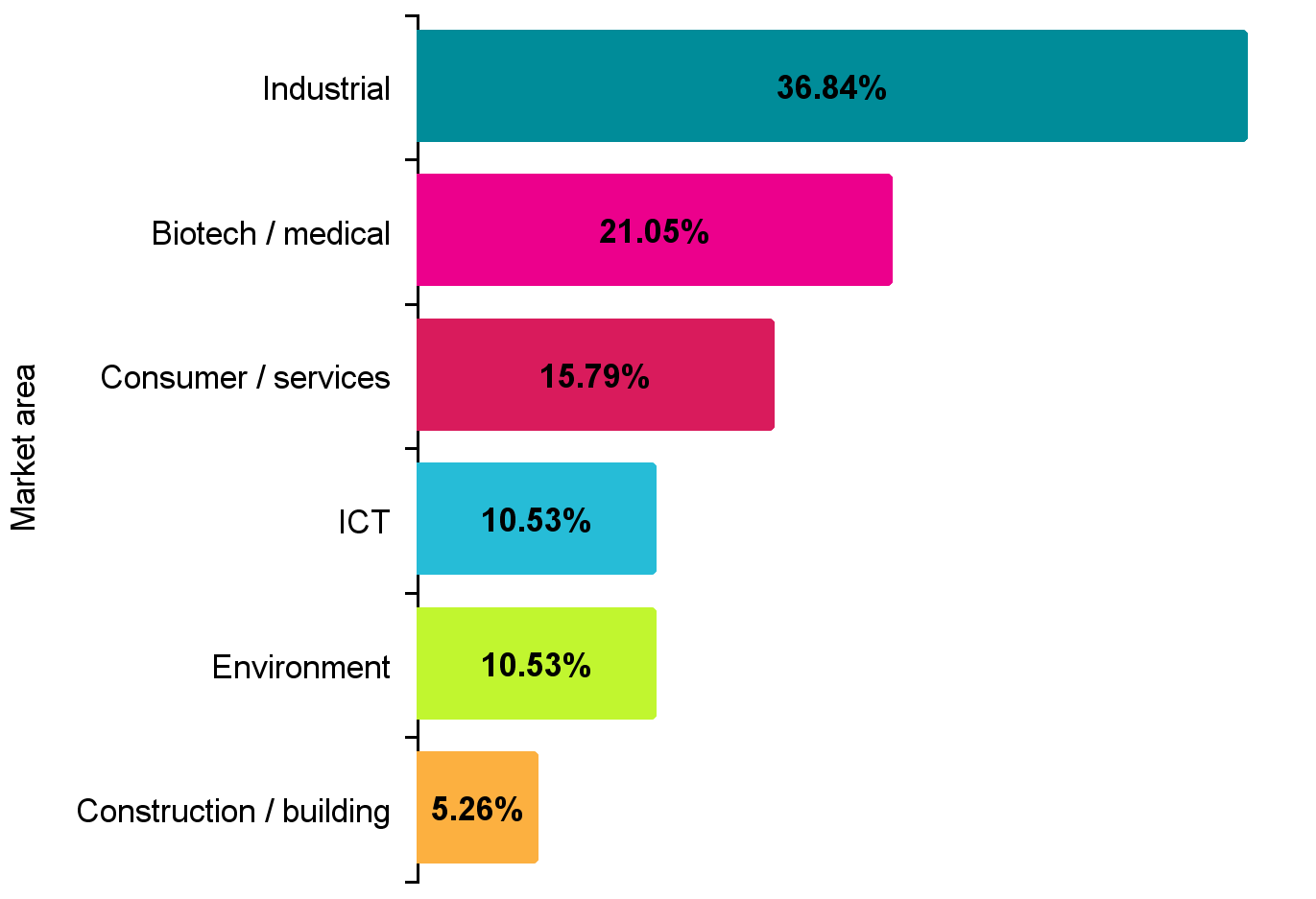 Project partners with Hungary
Eurostars in Hungary – A success story
ChiKEL project (UK – Hungary, 24 months, 671.131 euros): Interactive text mining platform for chemists, overcoming difficulties with extracting information about chemicals from scientific literature (https://www.eurostars-eureka.eu/content/text-mining-chemists)
CZ-HU: common success in Eurostars
E! 10316 – FIBRELAB project (Virtual Lab for Fibre Reinforced Concrete Design by Simulation Prototyping)

Cervenka Consulting s.r.o	74.1%	326 000€
JKP Static				25.9%	113 800€

Start Date : 2016-06-30	Duration : 36 months	Total : 439 800€

3 CZ – HU project partnerships overall
EUROSTARS-2 in Hungary (on the rise)
77 Hungarian-related applications (12 funded)

244 applicants (27 funded)

Requested total costs: 70,5 million euros
(2,2 million euros from the committed Hungarian partners)

 579 640 497 HUF (cca. 1,88 million euros) public funding 
(Cut-offs 11-17)
EUREKA/Eurostars in Hungary – Support services
National Project Coordinator (NPC)
facilitates the setting up and running of a project
has responsible for project generator
supports international collaboration and project follow-up
promotes EUREKA and Eurostars nationally and transnationally:
http://nkfih.gov.hu/international/international-cooperation/eureka
https://www.eurostars-eureka.eu/countries/hungary
http://www.eurekanetwork.org/countries/hungary
provides advice during the whole lifecycle
  of the project
THANK YOU FOR YOUR ATTENTION!



gergely.meszaros@nkfih.gov.hu
http://nkfih.gov.hu/english